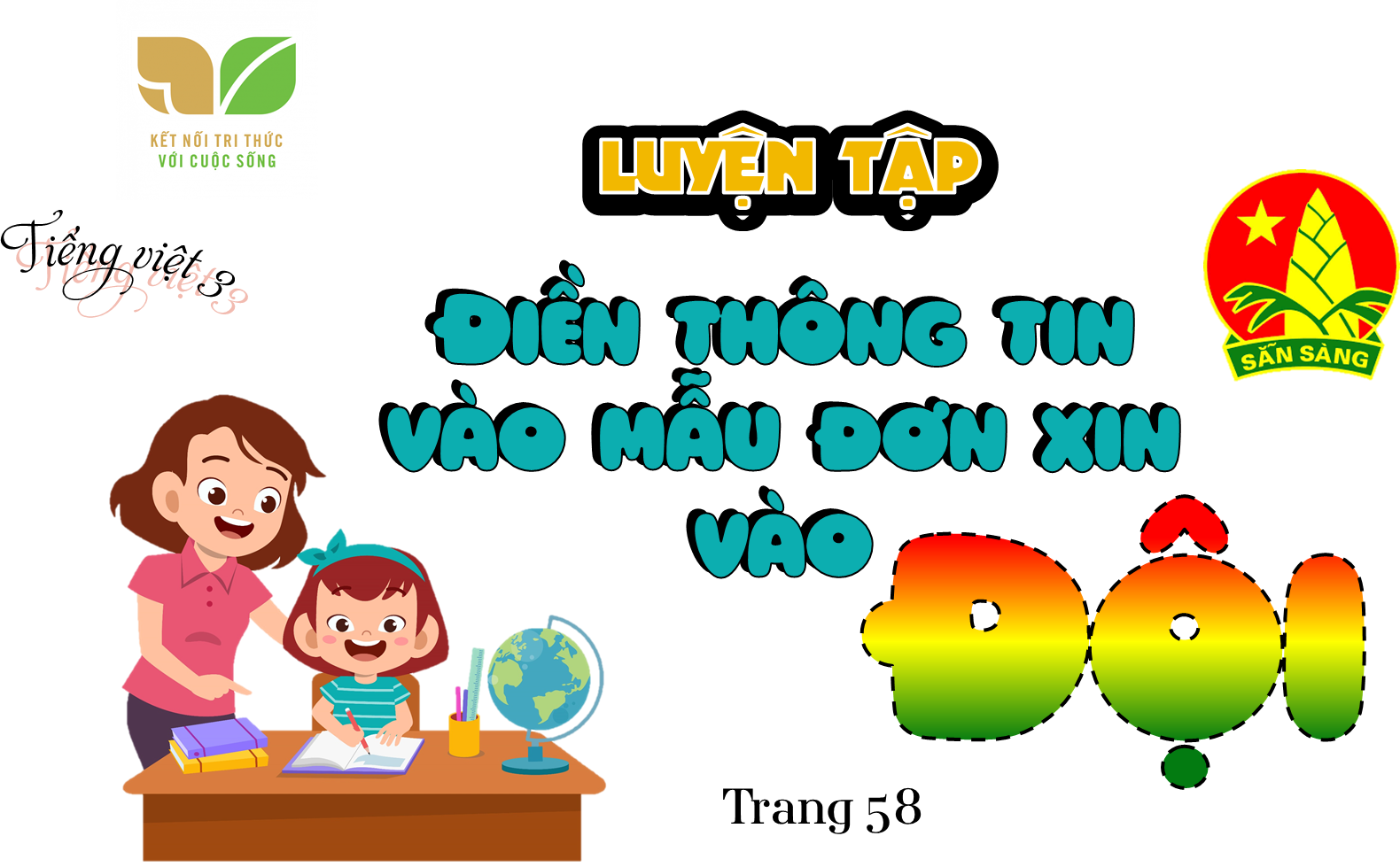 Em hãy chia sẻ hiểu biết của mình về Đội Thiếu niên Tiền phong Hồ Chí Minh.
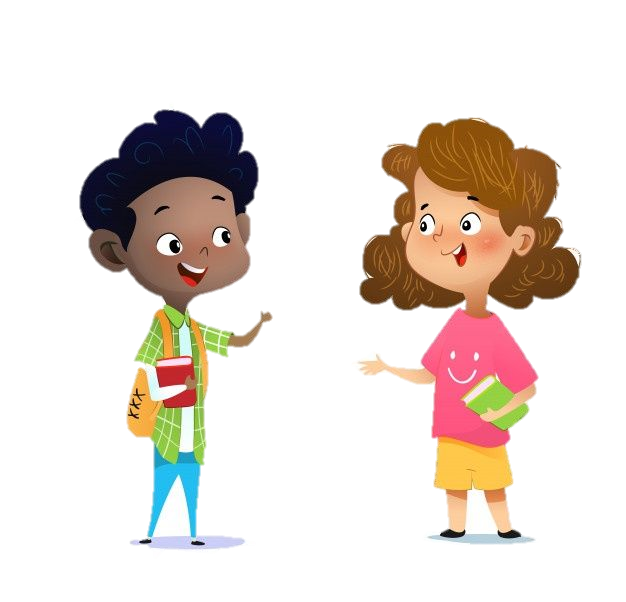 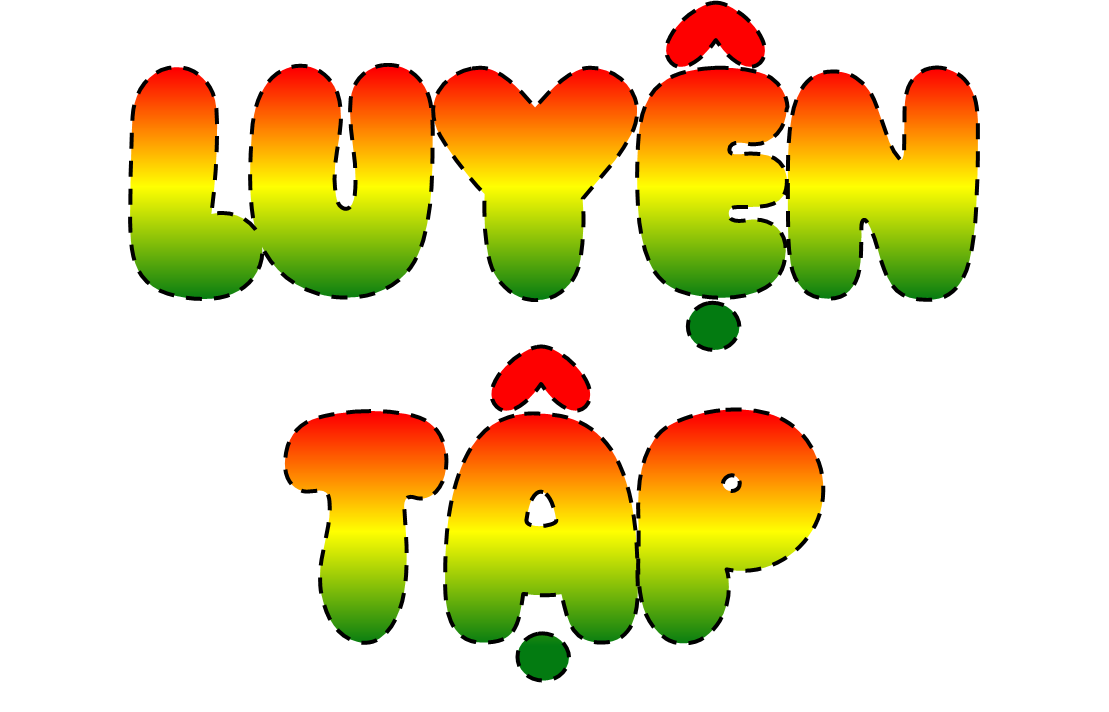 ĐỘI THIẾU NIÊN TIỀN PHONG HỒ CHÍ MINH
Yên Bái, ngày 22 tháng 10 năm 2022
ĐƠN XIN VÀO ĐỘI
Kính gửi: - Ban phụ trách Đội Trường tiểu học Nguyễn Thái Học
	     - Ban chỉ huy Liên đội
Em tên là Nguyễn Ngọc Bích
Sinh ngày 22 tháng 12 năm 2014
Học sinh lớp 3C Trường Tiểu học Nguyễn Thái Học.
Sau khi được học Điều lệ và lịch sử Đội Thiếu niên Tiền phong Hồ Chí Minh, em thấy Đội là tổ chức tốt nhất để rèn luyện thiếu niên trở thành những người có ích cho đất nước.
Em làm đơn này xin được vào Đội và xin hứa:
- Thực hiện 5 điều Bác Hồ dạy
- Tuân theo Điều lệ Đội
- Giữ gìn danh dự Đội
								Người làm đơn
								Bích
								 	Nguyễn Ngọc Bích
Đọc Đơn xin vào Đội, thảo luận nhóm đôi và trả lời câu hỏi: 
Bạn Nguyễn Ngọc Bích viết đơn trên để làm gì?
Đơn được gửi cho ai?
Người viết đơn đã hứa những gì khi vào Đội?
?
Bạn Nguyễn Ngọc Bích viết đơn trên để làm gì?
- Bạn Nguyễn Ngọc Bích viết đơn để xin vào Đội Thiếu niên tiền phong Hồ Chí Minh
?
Đơn được gửi cho ai?
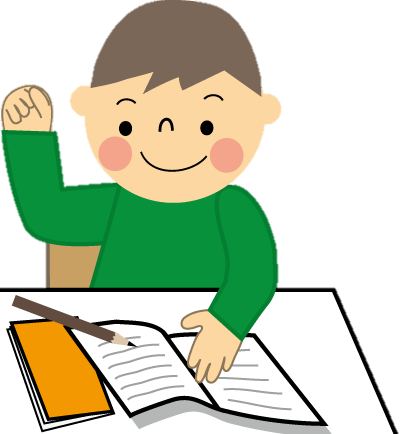 - Đơn trên được gửi cho Ban phụ trách Đội trường Tiểu học Nguyễn Thái Học và Ban chỉ huy Liên đội
?
Người viết đơn đã hứa những gì khi vào Đội?
- Người viết đơn đã hứa 3 điều:
+ Thực hiện 5 điều Bác Hồ dạy
+ Tuân theo Điều lệ Đội
+ Giữ gìn danh dự Đội
Chia sẻ
ĐỘI THIẾU NIÊN TIỀN PHONG HỒ CHÍ MINH
Địa chỉ, ngày viết đơn
ĐƠN XIN VÀO ĐỘI
Kính gửi: - …………………………………………………………………………………….
	     - …………………………………………………………………………………….
Em tên là ………………………………………………………………………………………
Sinh ngày … tháng … năm …
Học sinh lớp … Trường Tiểu học ……………………………………………………
Sau khi được học Điều lệ và lịch sử Đội Thiếu niên Tiền phong Hồ Chí Minh, em thấy Đội là tổ chức tốt nhất để rèn luyện thiếu niên trở thành những người có ích cho đất nước.
Em làm đơn này xin được vào Đội và xin hứa:
- Thực hiện 5 điều Bác Hồ dạy
- Tuân theo Điều lệ Đội
- Giữ gìn danh dự Đội
								Người làm đơn
								Tên
								            	       Họ và tên
Em hãy điền thông tin vào mẫu đơn xin vào Đội và đối chiếu với bài của bạn.
[Speaker Notes: Gv gọi HS đọc đơn của mình trước lớp]
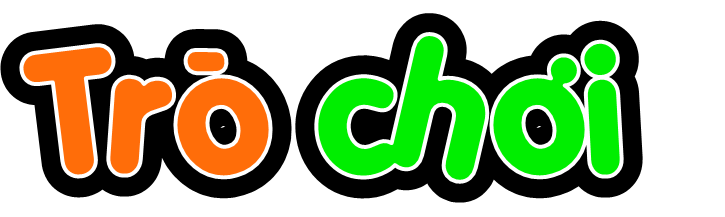 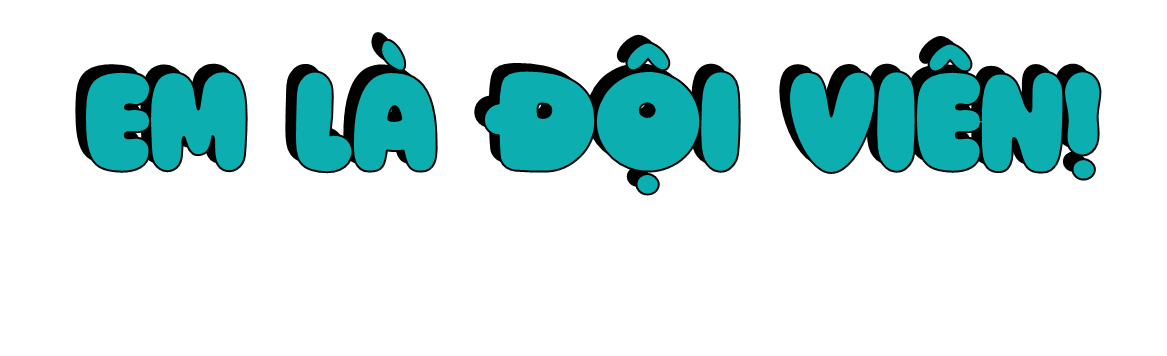 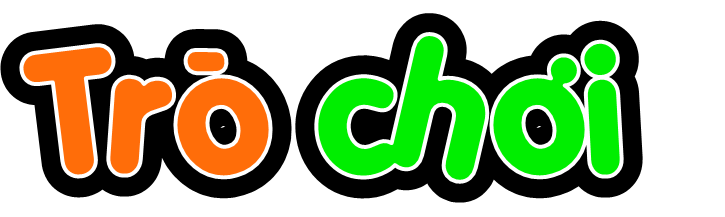 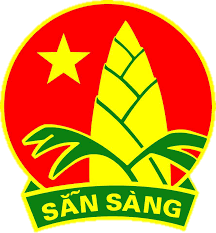 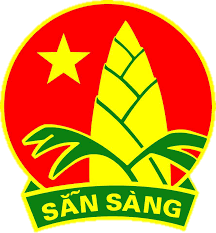 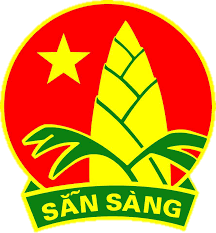 Mỗi huy hiệu Đội ở trên chứa một câu hỏi liên quan đến Đội TNTP Hồ Chí Minh. Em hãy trả lời các câu hỏi đó để nhận được chiếc huy hiệu vinh dự này nhé!
[Speaker Notes: Nhấn vào dòng chữ Em là đội viên để đến slide dặn dò]
Ngày thành lập 
Đội TNTP Hồ Chí Minh là:
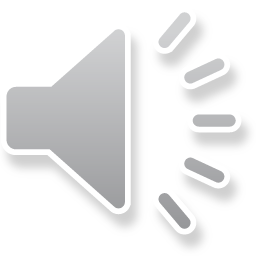 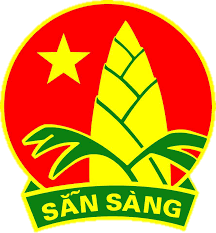 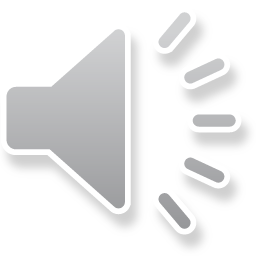 19/5
09/1
15/5
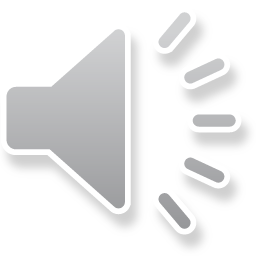 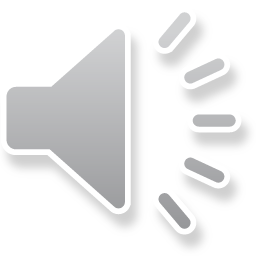 [Speaker Notes: Nhấn vào huy hiệu Đội để quay trở lại]
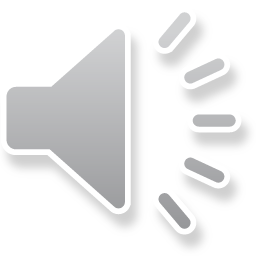 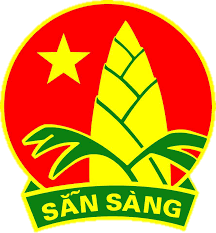 Ai là Đội viên đầu tiên?
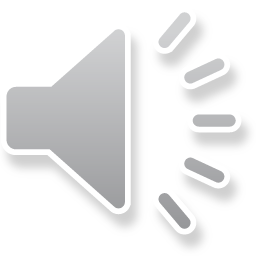 Võ Thị Sáu
Nguyễn Văn Trỗi
Kim Đồng
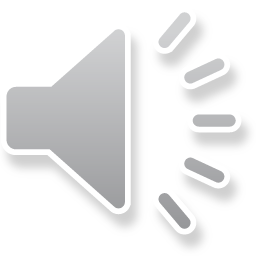 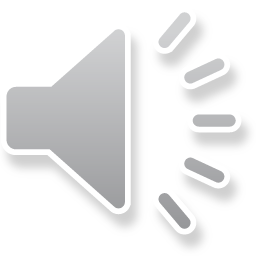 [Speaker Notes: Nhấn vào huy hiệu Đội để quay trở lại]
Em hãy đọc 
5 điều Bác Hồ dạy.
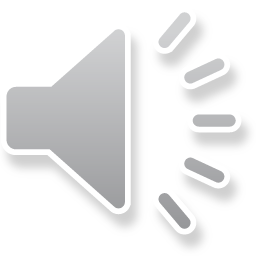 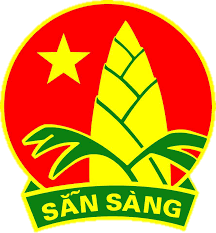 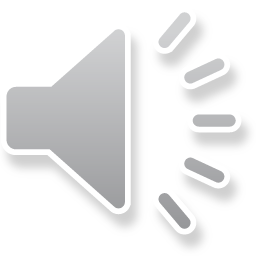 "Yêu Tổ quốc, yêu đồng bào
Học tập tốt, lao động tốt
Đoàn kết tốt, kỷ luật tốt
Giữ gìn vệ sinh thật tốt
Khiêm tốn, thật thà, dũng cảm".
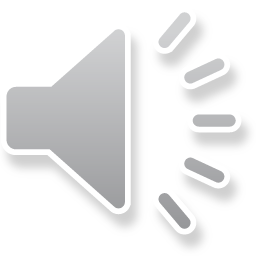 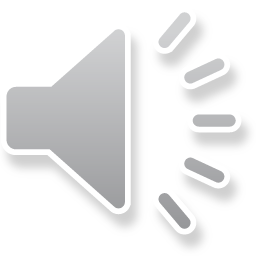 [Speaker Notes: Nhấn vào huy hiệu Đội để quay trở lại]